5
16
Words with ‘silent’ letters at the start.
What are these pictures?
_ s _ _ a m _
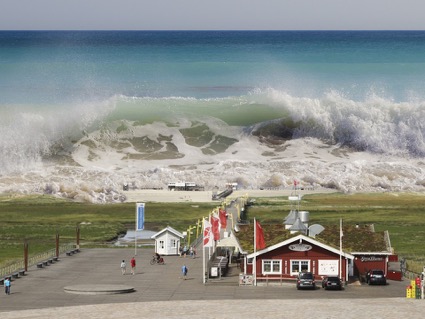 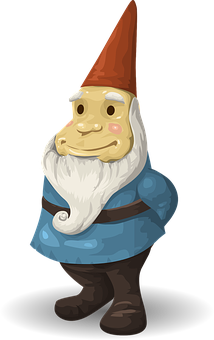 _ _ i _ k _ e
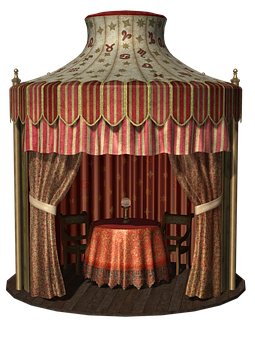 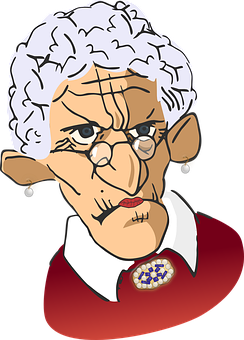 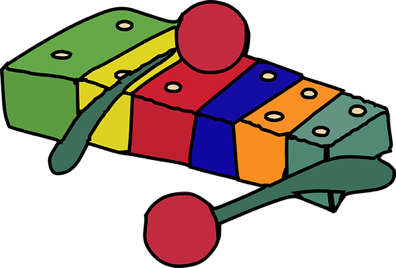 _ _ o _ e
_ s _ c _ _ c
_ y _ _ p _ _ _ e
w _ e _ _ _ e
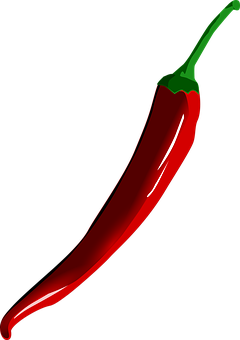 _ n _ t
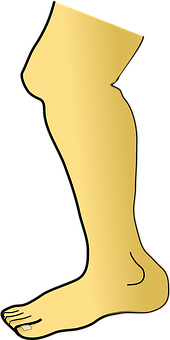 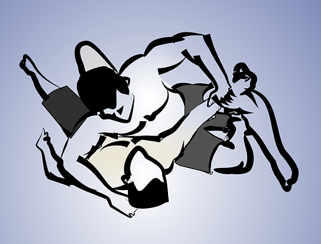 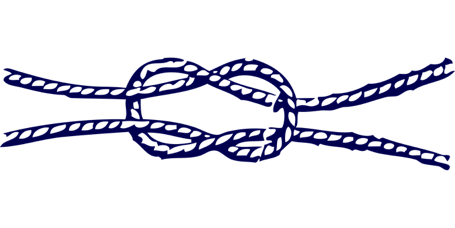 _ _ e _
_ a _ _ p _ ño
What are these pictures?
t s u n a m i
Answers:
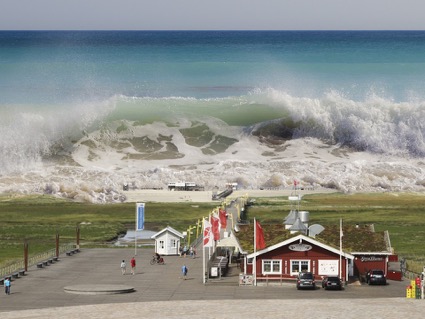 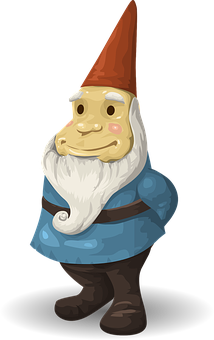 w r i n k l e
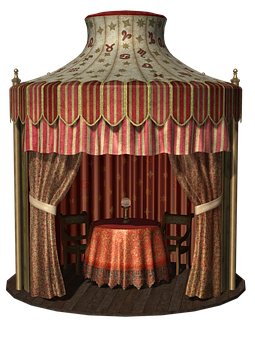 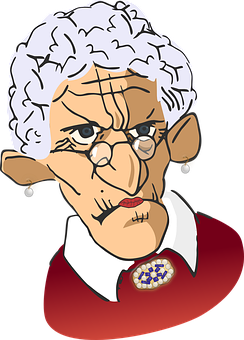 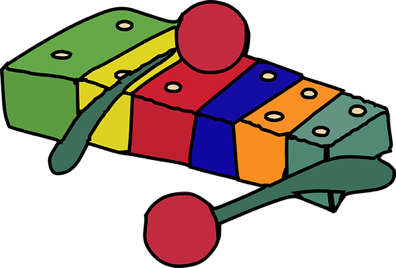 g n o m e
p s y c h i c
x y l o p h o n e
w r e s t l e
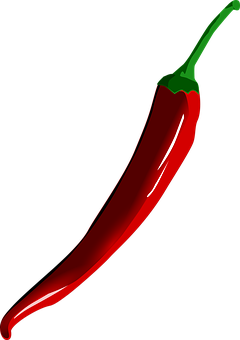 k n o t
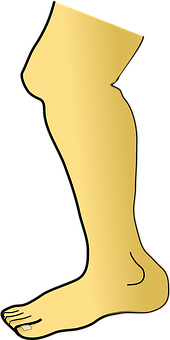 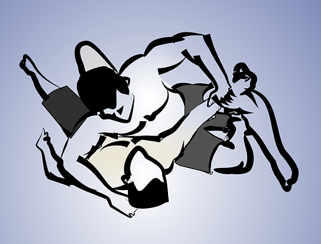 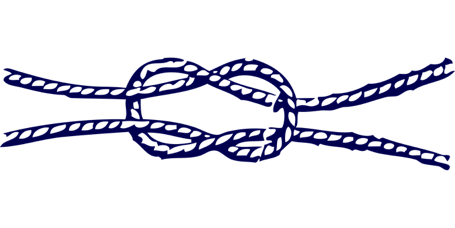 k n e e
j a l a p i ñ o
Match each spelling with the correct image.
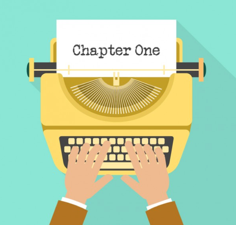 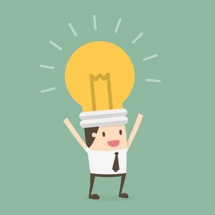 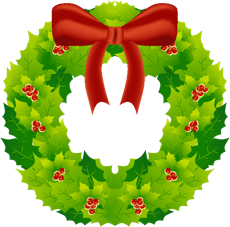 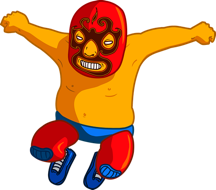 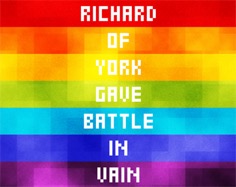 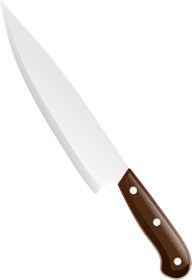 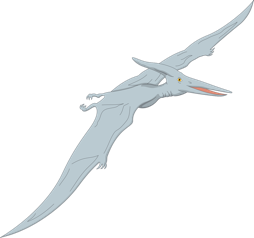 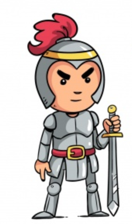 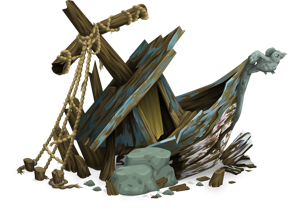 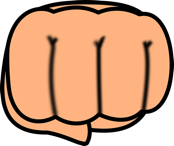 Match each spelling with the correct image.
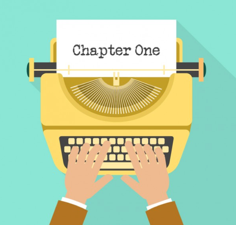 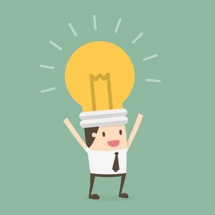 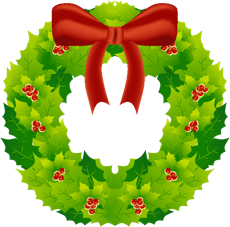 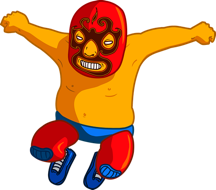 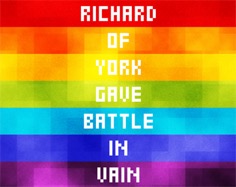 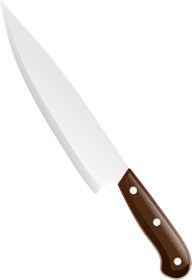 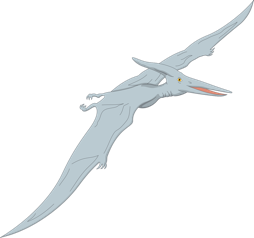 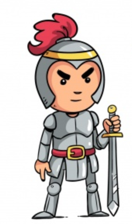 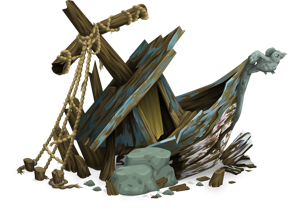 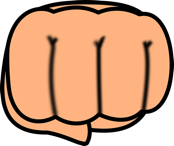